SESRI Workshop onSurvey-basedExperiments
Session 5: Methods Experiments (Continued)
April 18, 2017
Doha, Qatar
Outline: Session 5
Continuation of the discussion of methodological experiments within the TSE model of the survey process, including adjustments to collected data
By the end of this session, you should have an understanding of how methodological experiments can improve measurement in your surveys
Outline: Session 5
Continuation of experimental methods examples:

Interviewer effects
Incentive experiments
Adjustment error
Nonresponse error
Adaptive/responsive designs
TSE Model: Interviewer Effects
The literature has many examples of observed differences in responses related to interviewer characteristics (gender, race, training, seniority, etc.)

But there are fewer examples of experiments with assignment of interviewer characteristics
TSE Model: Interviewer Effects
Dykema et al. (2012) studied 776 youth with out-of-home care in four Midwestern states who were between 17 and 17 ½ years of age.  All female interviewers.




Topics: fights, stealing, drug use, arrests etc. (28 total)
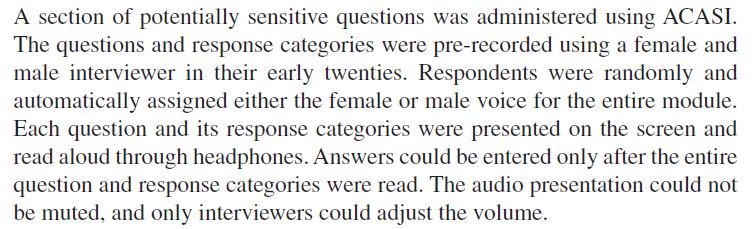 TSE Model: Interviewer Effects
Male respondents answered more questions about behaviors to the female voice, with no difference for female respondents.
Dykema et al (2012)
TSE Model: Interviewer Effects
For four items, male respondents were more likely to report behaviors to the female voice, with no difference for female respondents.
Dykema et al (2012)
TSE Model: Incentive Experiments
Incentives are inducements provided to respondents to encourage them to participate in a survey
Can be provided before or after participation or along the way

Cash

Gifts

Lottery chances
TSE Model: Incentive Experiments
Intended effects of incentives:
	Increase contact and cooperation
	Increase response rates (cross-section and panels)
	Improve sample representativeness
Singer & Ye (2013)
TSE Model: Incentive Experiments
National Adult Literacy Survey (NALS) Field-Test
Randomly assigned incentives of $0, $20, & $35 to segments

	     Summary of response rates by incentive levels
Berlin et al (1992)
TSE Model: Incentive Experiments
How complicated can incentive experiments get?
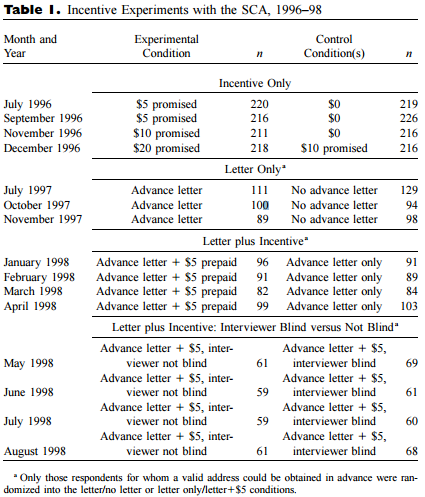 Singer, Van Hoewyk & Maher (2000)
TSE Model: Incentive Experiments
Ultimate results
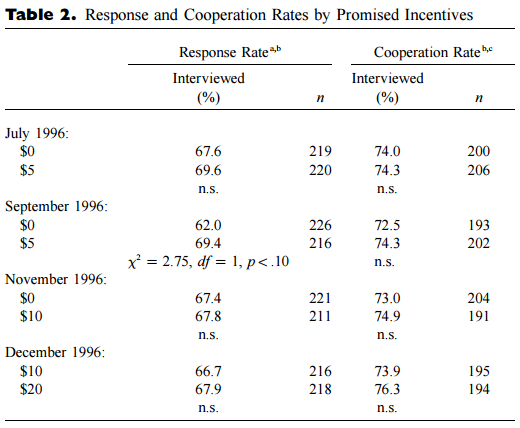 Singer, Van Hoewyk & Maher (2000)
TSE Model: Incentive Experiments
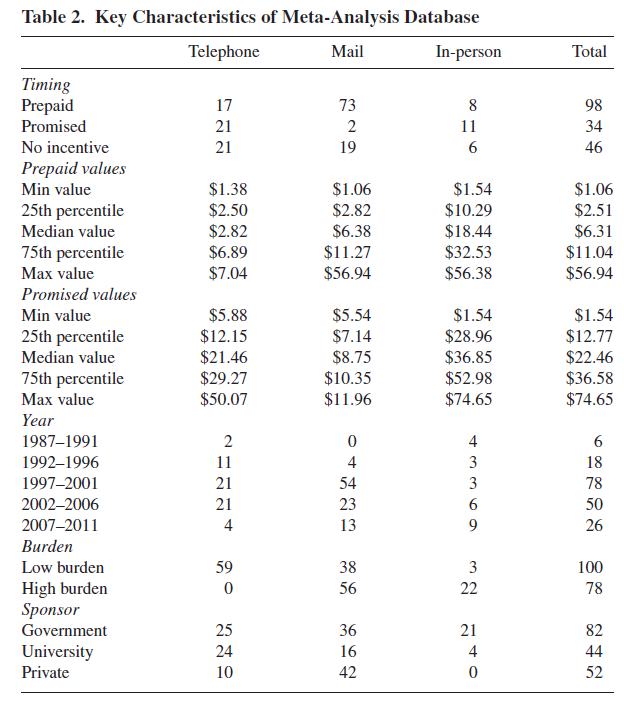 Mercer et al (2015)	                                         				      N = 178 Studies
[Speaker Notes: Notice the number of variables describing the study differences
All $$ amounts were converted to 2012 values]
TSE Model: Incentive Experiments
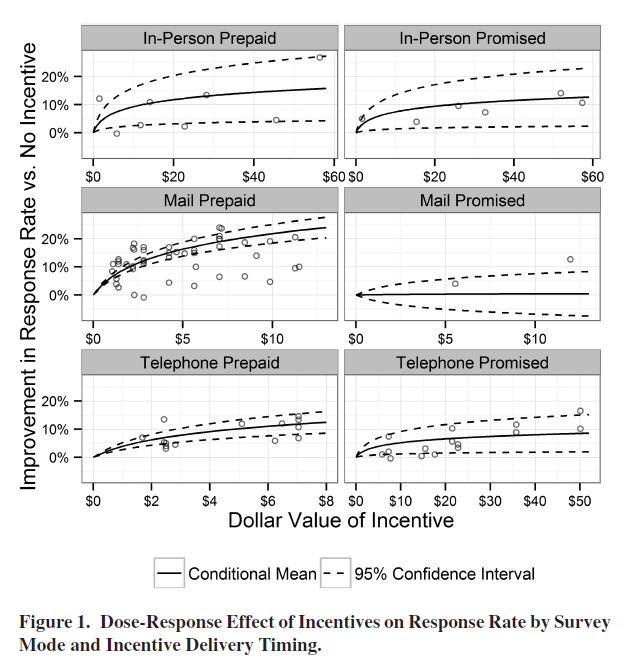 Mercer et al (2015)	                        				            N = 178 Studies
[Speaker Notes: Notice the Y axis values are the same (Improvement in the response rate) but the X axis values change
Prepaid works better than promised for In-person and Mail, but no difference on telephone]
Experiments in Adjustment Error
Weighting
						Imputation
						Propensity scores
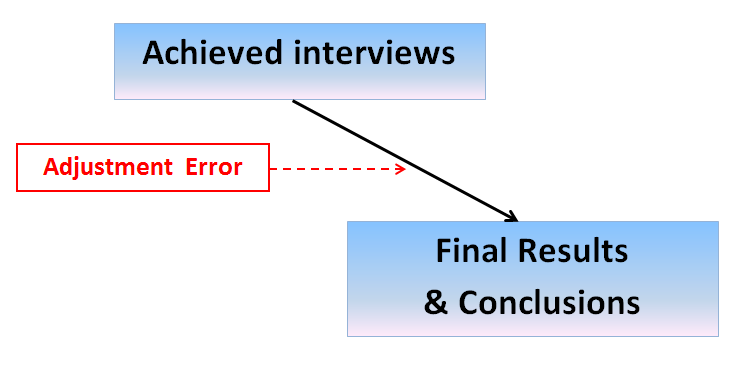 TSE Model: Nonresponse Adjustments
Extensive German panel study “Labor Market and Social Security” (PASS) with N = 14,457 households

Two variables of interest:
Does anyone in the household receive unemployment benefits (UB)?

What is the household income, by category?
TSE Model: Nonresponse Adjustments
Two pieces of information from interviewers:
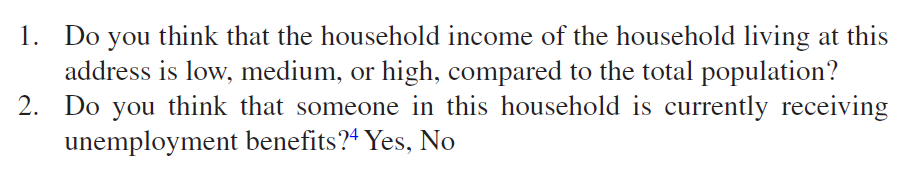 Sinibaldi, Trappmann & Kreuter (2014)
TSE Model: Nonresponse Adjustments
Commercially available data:
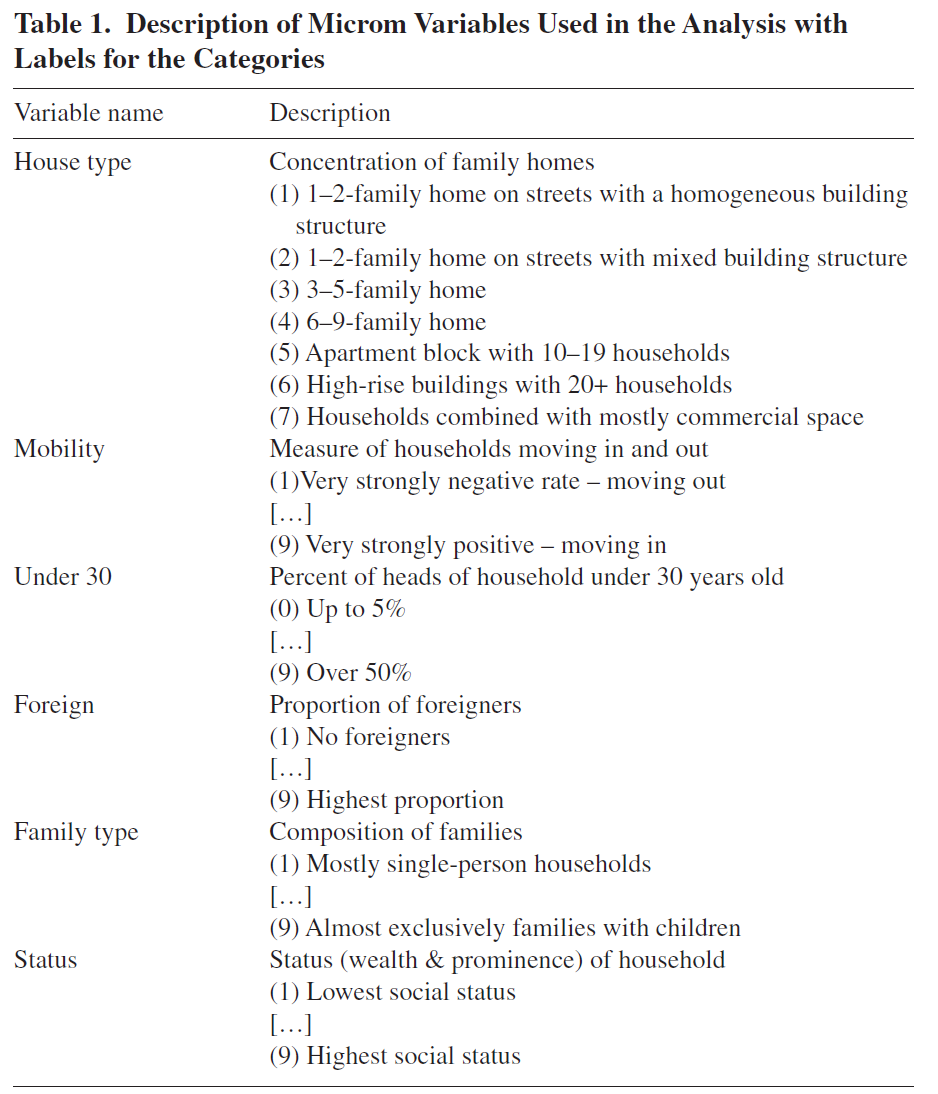 Sinibaldi, Trappmann & Kreuter (2014)
TSE Model: Nonresponse Adjustments
Experimental design for nonresponse adjustment for unemployment benefits (UB)
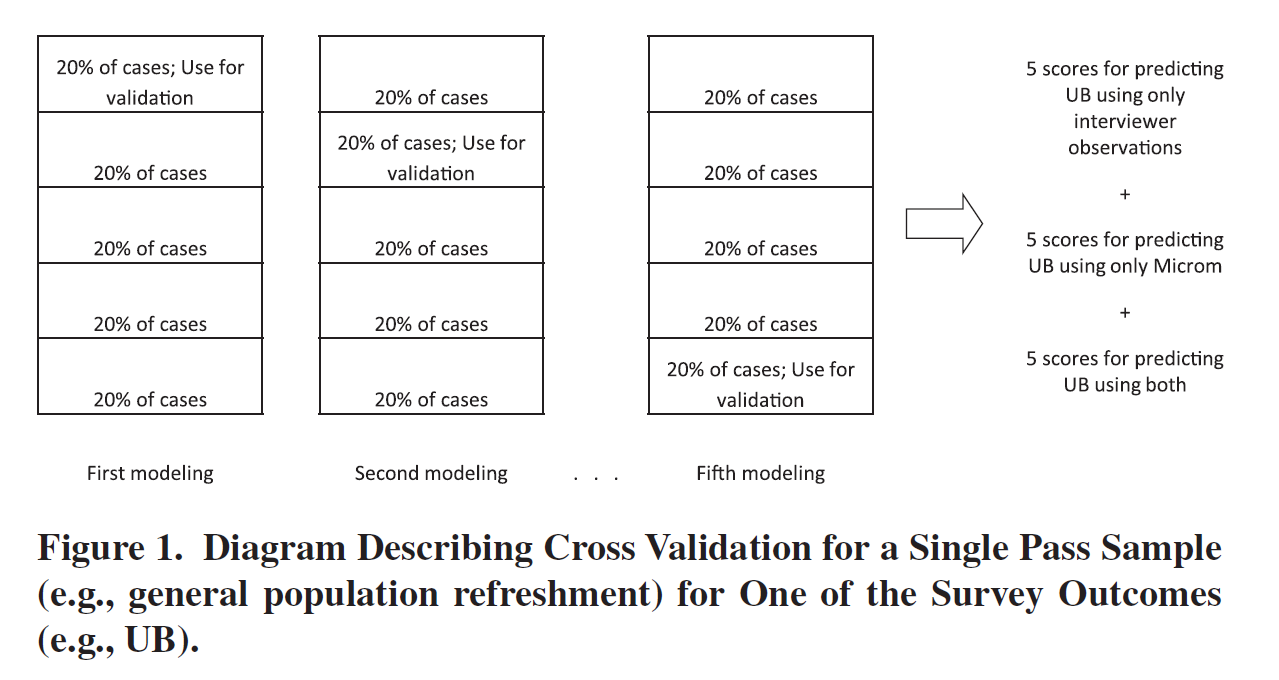 Sinibaldi, Trappmann & Kreuter (2014)
TSE Model: Nonresponse Adjustments
Ability to predict income values
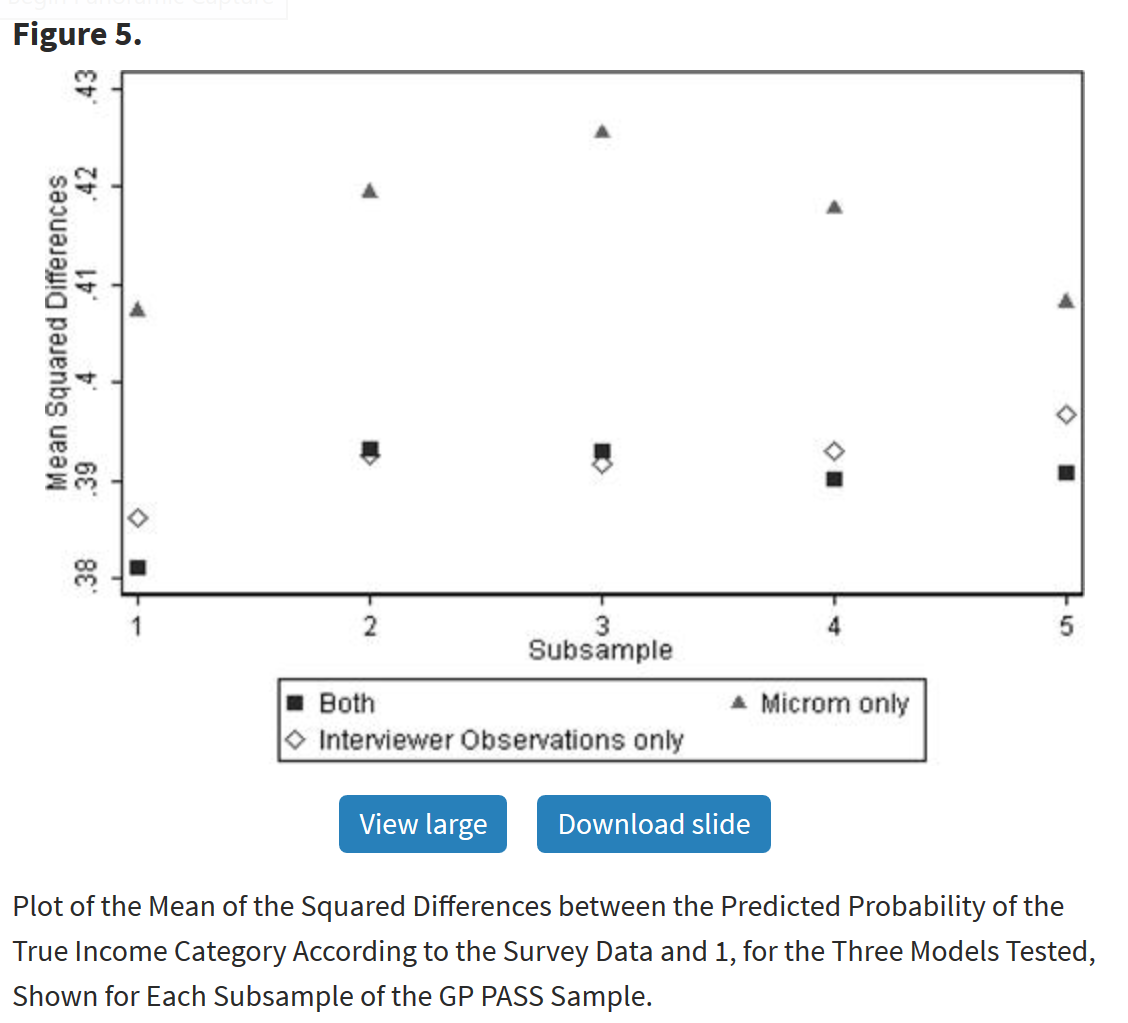 Sinibaldi, Trappmann & Kreuter (2014)
TSE Model: Nonresponse Adjustments
Ability to predict unemployment benefits (UB)
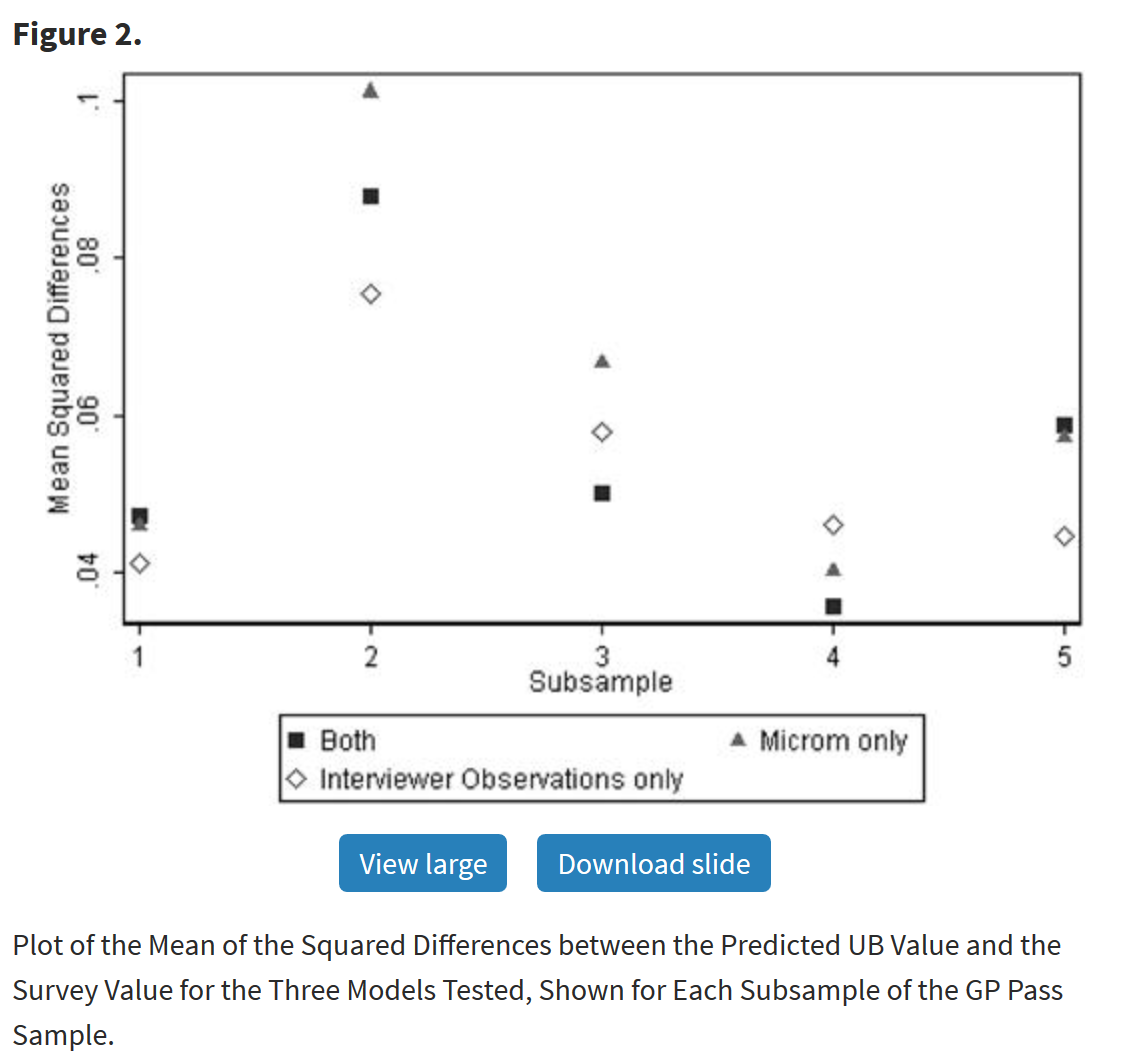 Sinibaldi, Trappmann & Kreuter (2014)
TSE Model: Adaptive/Responsive Designs
An area in which there has been virtually no experimentation

Emphasis is on tradeoffs between survey costs and error

For a fixed amount of money, how can response rates be maximized?

With one week left in the field period, who should be called to maximize the increase in interviews?
TSE Model: Adaptive/Responsive Designs
One interesting question involving panel studies is how to maximize response rates for the next wave

Can a targeted letter, based upon known attributes of sample members, do better than a general letter, i.e. among low propensity to respond interviewees?

Experiment conducted in Wave 6 of the Understanding Society Innovation Panel (UK) in 2013 (Lynn 2016)
TSE Model: Adaptive/Responsive Designs
Basic study design
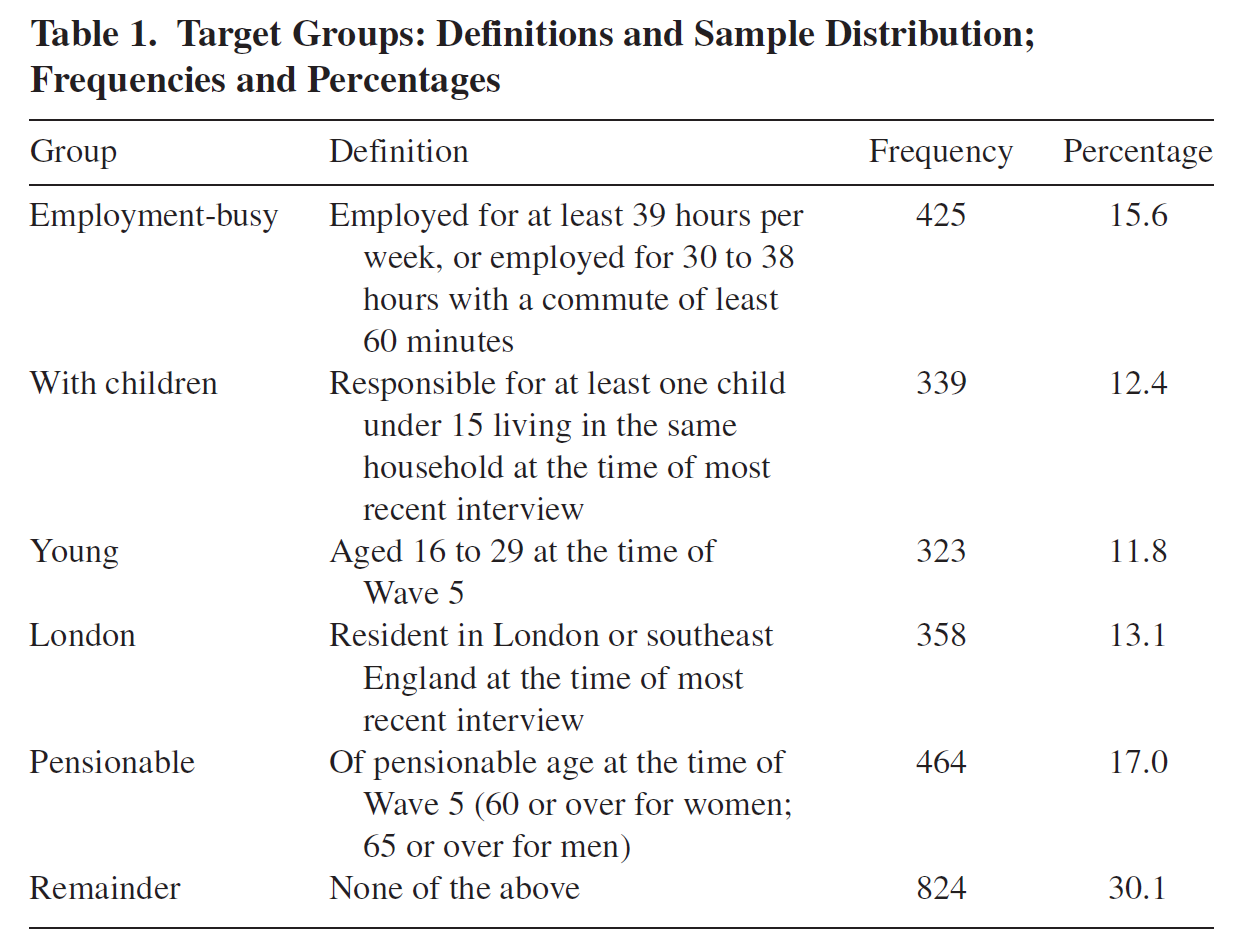 Lynn (2016)
TSE Model: Adaptive/Responsive Designs
Sample treatments
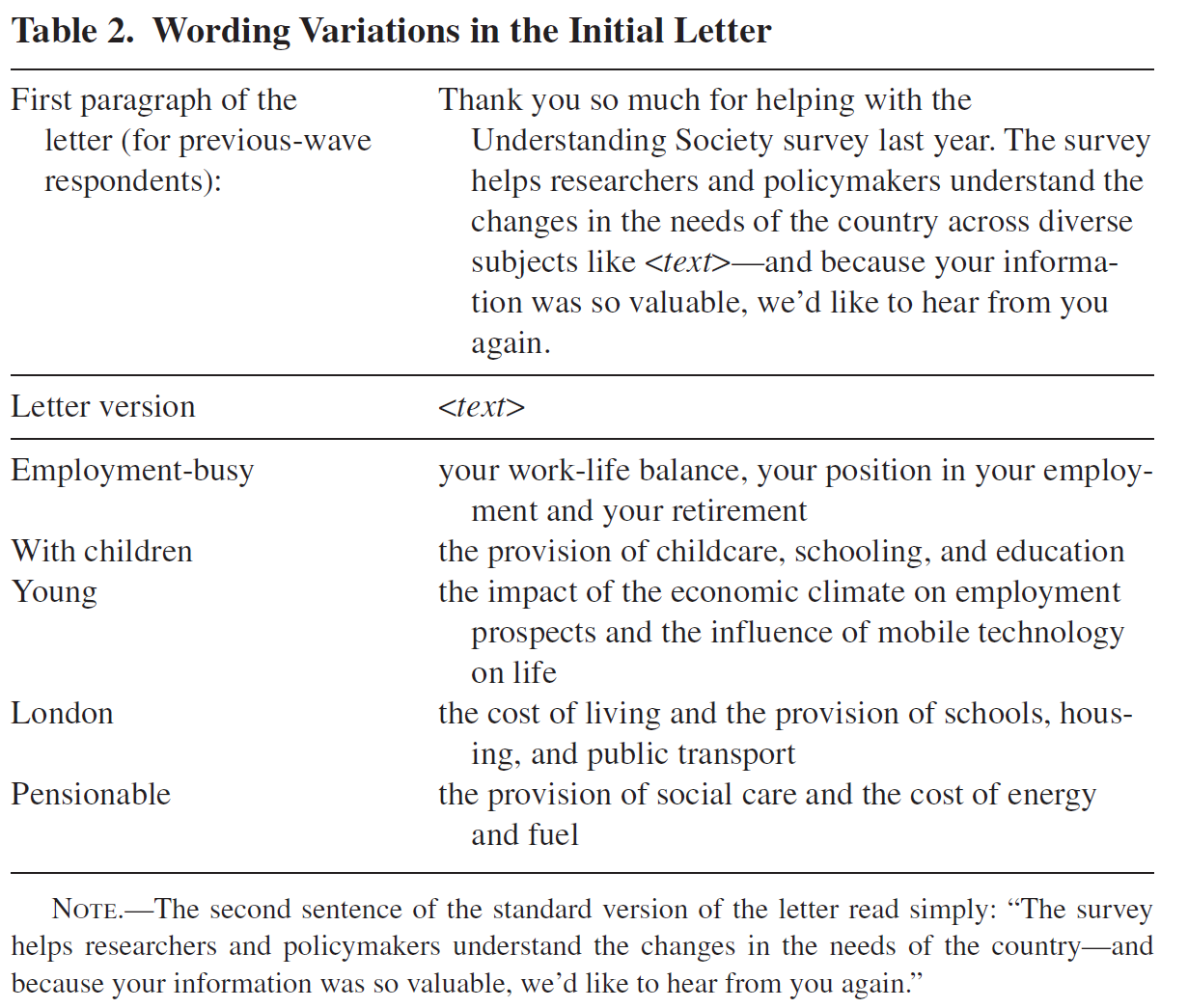 Lynn (2016)
TSE Model: Adaptive/Responsive Designs
Generally weak results with some significant interactions
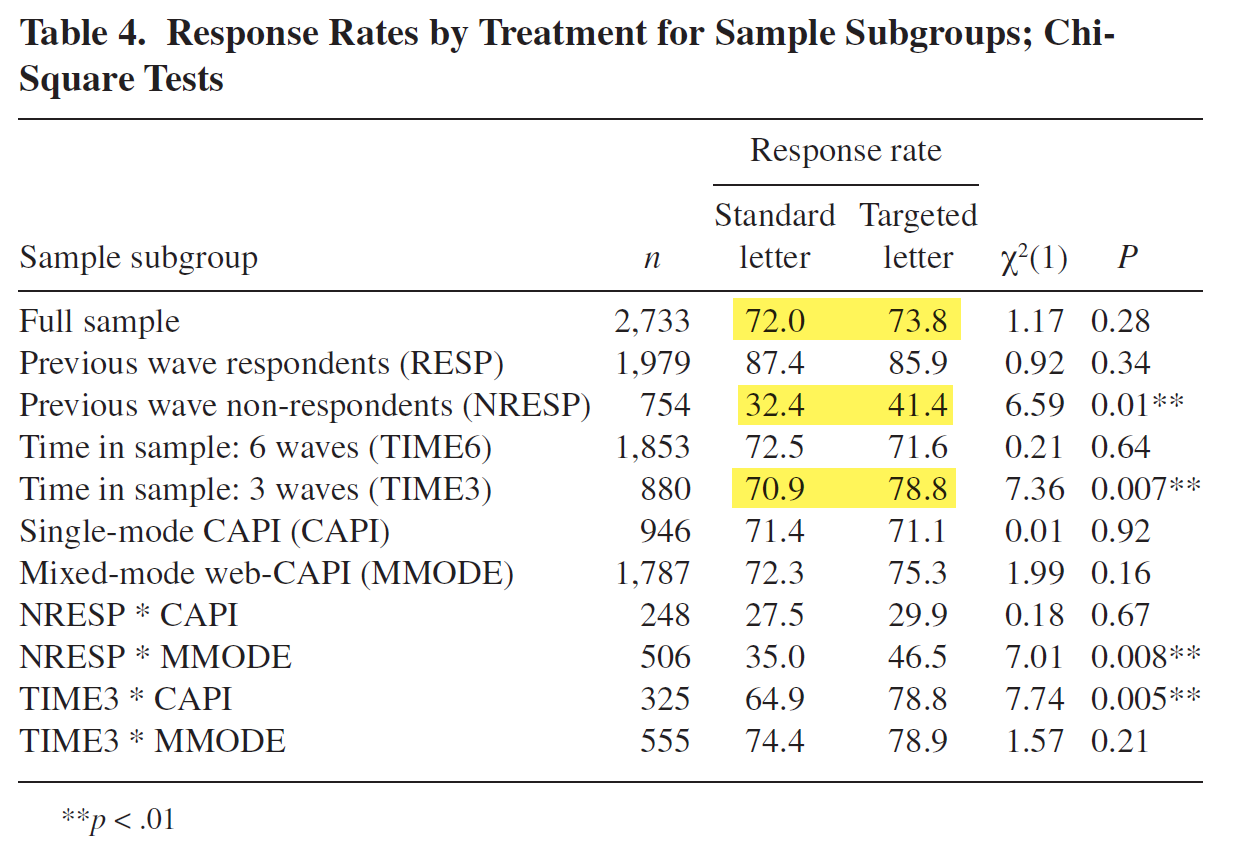 Lynn (2016)
Other Important Issues with Panels
Experiments could be conducted to test for:

 Measurement reliability for individual items

 Inter-item and item-total reliability

Dimensionality of multi-item scales
Clicker Question 6
Which of the following is the main tradeoff in adaptive/responsive designs?

Incentives-nonresponse 
Survey costs-error 
Oversample-weighting
Panel survey-attrition